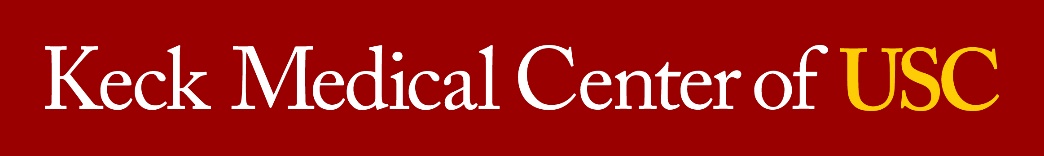 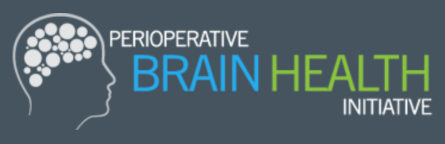 A specialized care team for seniors that includes Anesthesiologists, Geriatricians/Family Medicine Physicians, Pharmacists, Occupational Therapists, Surgeons, and Nurses.
Surgery & Brain Health
 
The stress of surgery and certain medications can be hard on both the body and mind, but there are things you and your doctors can do to help you recover more quickly. Everyone reacts to anesthesia and surgery differently.  After surgery, some patients can experience issues with decision making, brain fog, and confusion, but it is more common in patients over 65 due to age, certain types of medication, and other factors.  While usually not serious, there are ways to reduce your risk or to prevent these symptoms altogether1.
 
Here are things you, your family, and your care team can do to help.
What you can do to reduce your risk before your surgery:
Get Healthy – be active for at least 30 minutes every day, eat right, sleep well, and stop smoking even if just days before the surgery
Tell your doctor all the medications, supplements, and recreational drugs you are taking
Tell your care team your fears and be sure to ask questions
Follow pre-surgery directions
Make sure a family member or friend will be able to be with you throughout your recovery in the hospital
Bring to your surgery items from home like pictures of your family or pets
Bring to your surgery anything that is important for your comfort like hearing aids, dentures, or glasses.

What your care team will do to reduce your risk:
Give you a pre-surgery memory test and look for other risk factors 
Work with you and your family to develop a care plan together
Help you avoid certain medications before, during, and after your surgery that can confuse you.
Provide quiet hours at night to protect your sleep
Get you up and out of bed as soon as possible
Ask your doctor if our Geriatric Assessment Program (GAP) services might be right for you.
For appointments call 888-225-4972
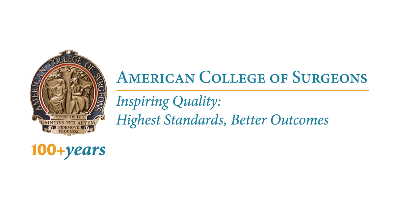 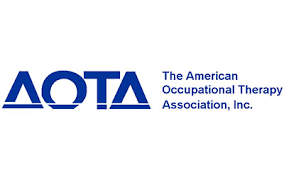 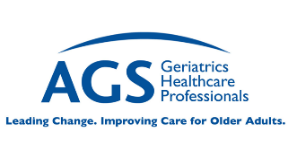 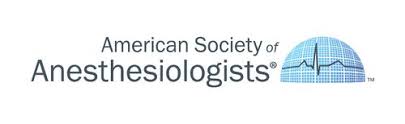 1. ASA Brain Health Initiative https://www.asahq.org/brainhealthinitiative